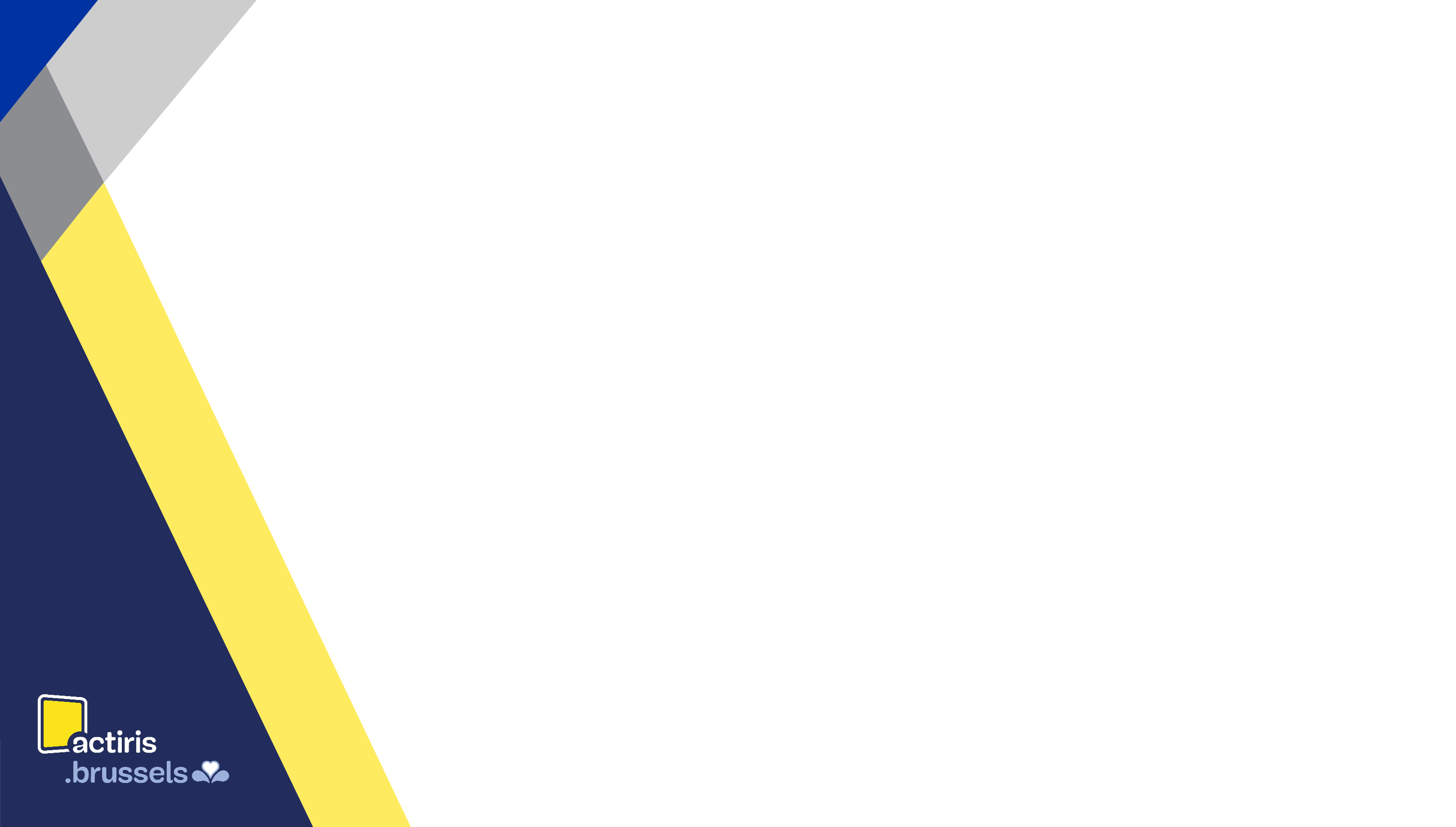 Profil et trajectoire des chercheurs d’emploi 
en Région de Bruxelles-Capitale

Monitoring selon l’origine nationale
Khadija Senhadji
Responsable de l’étude
02 juin 2021
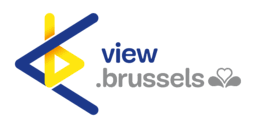 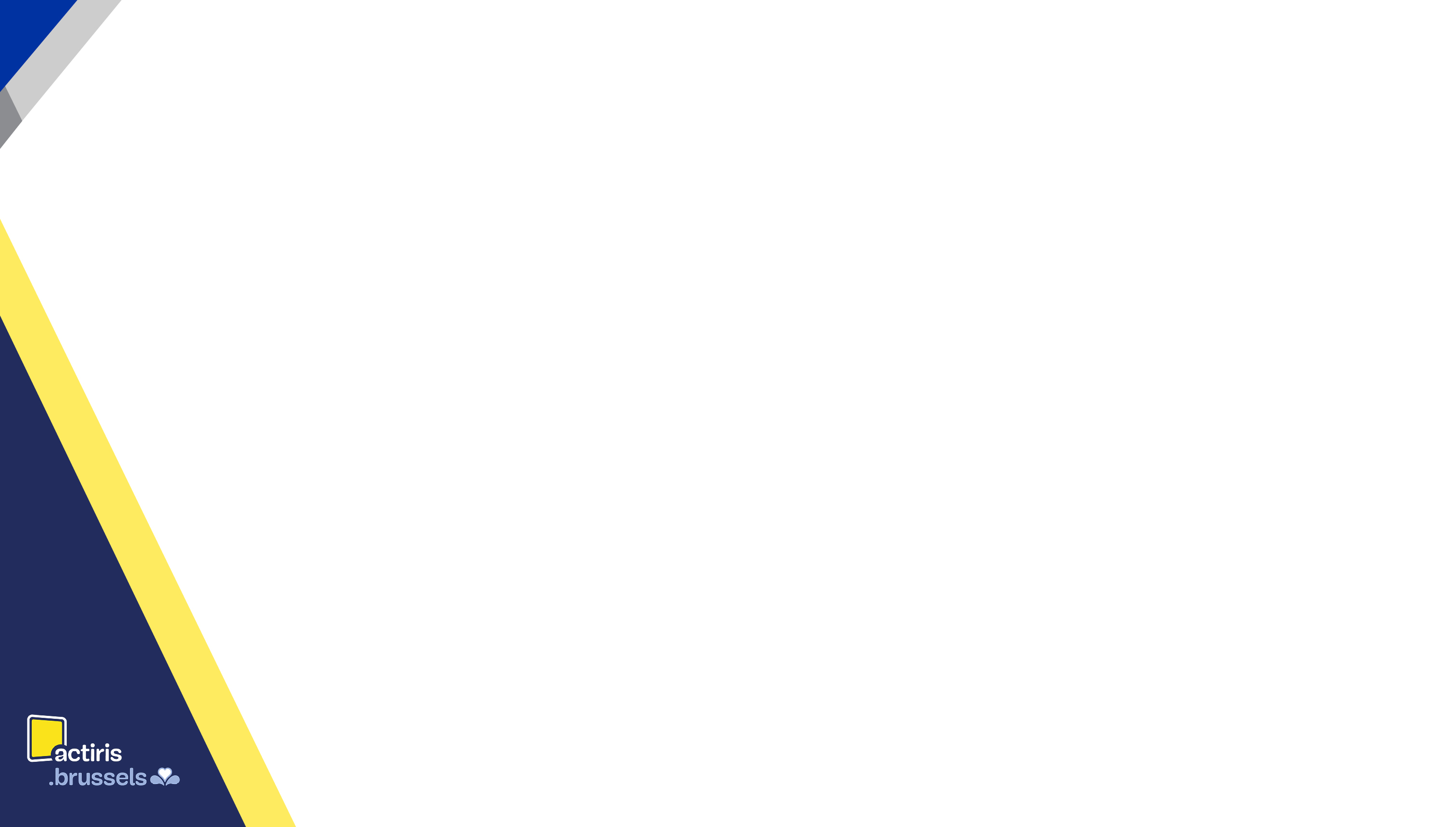 Sommaire
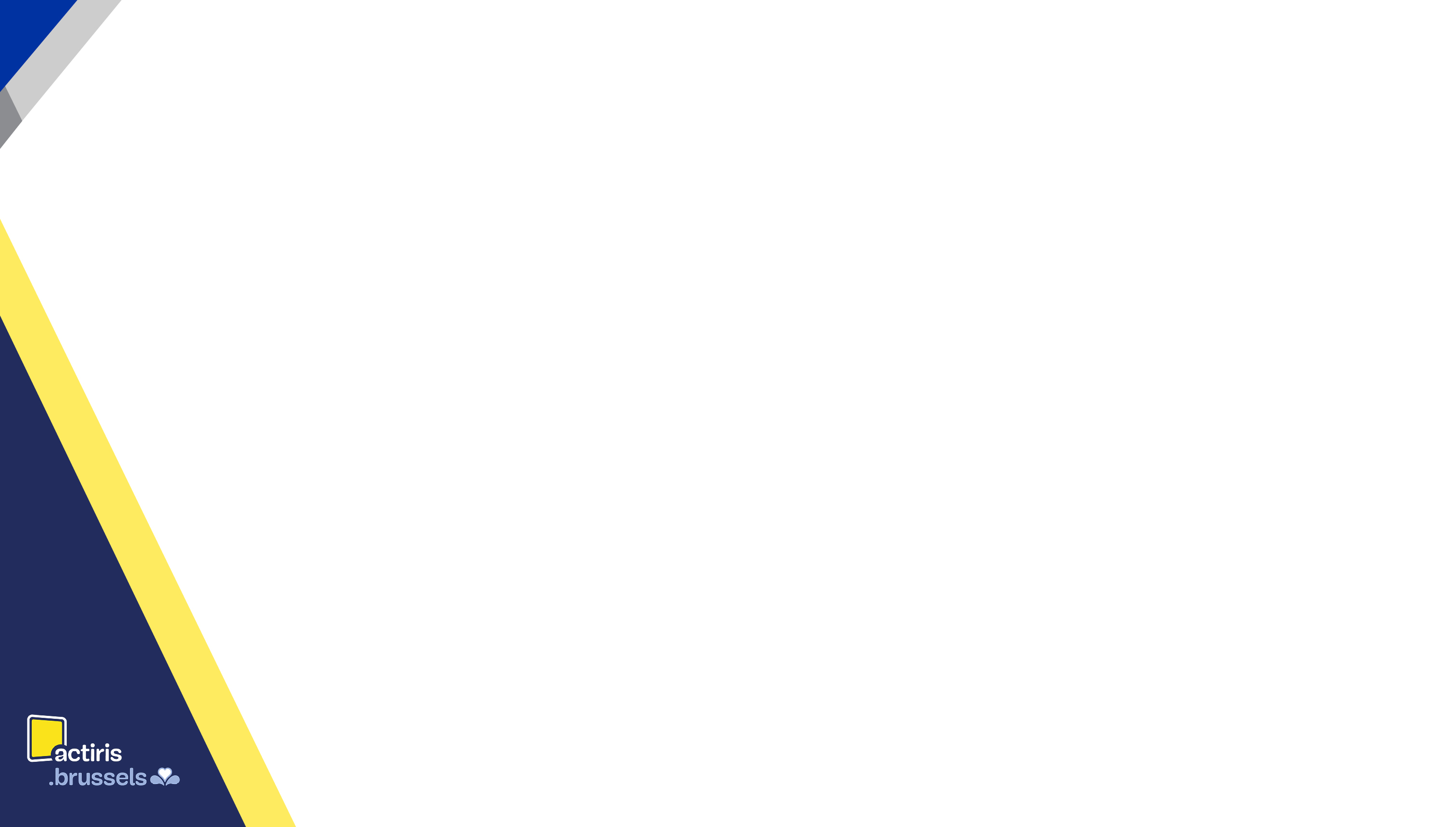 INTRODUCTION
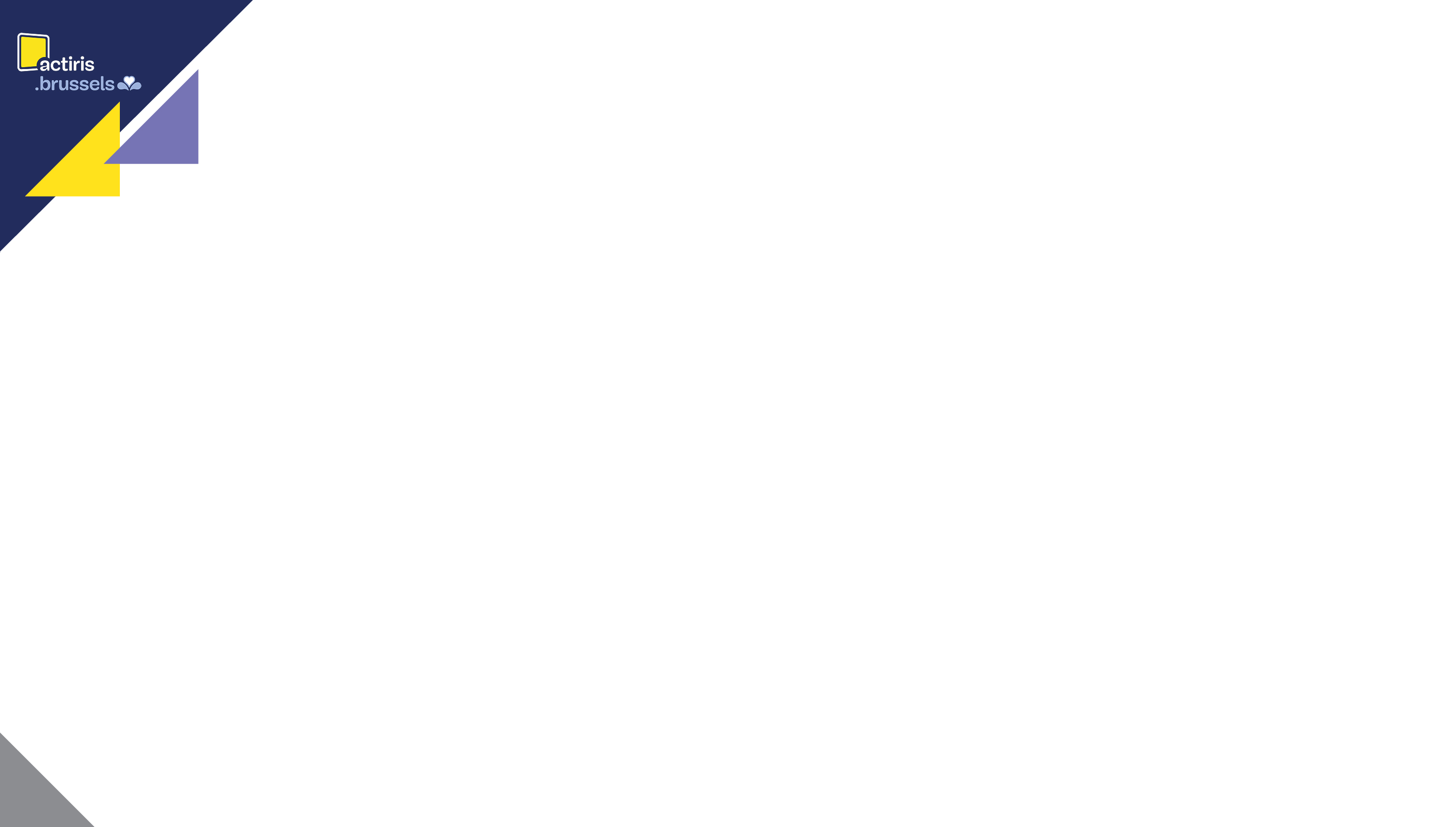 Pourquoi ce monitoring ?
4/15
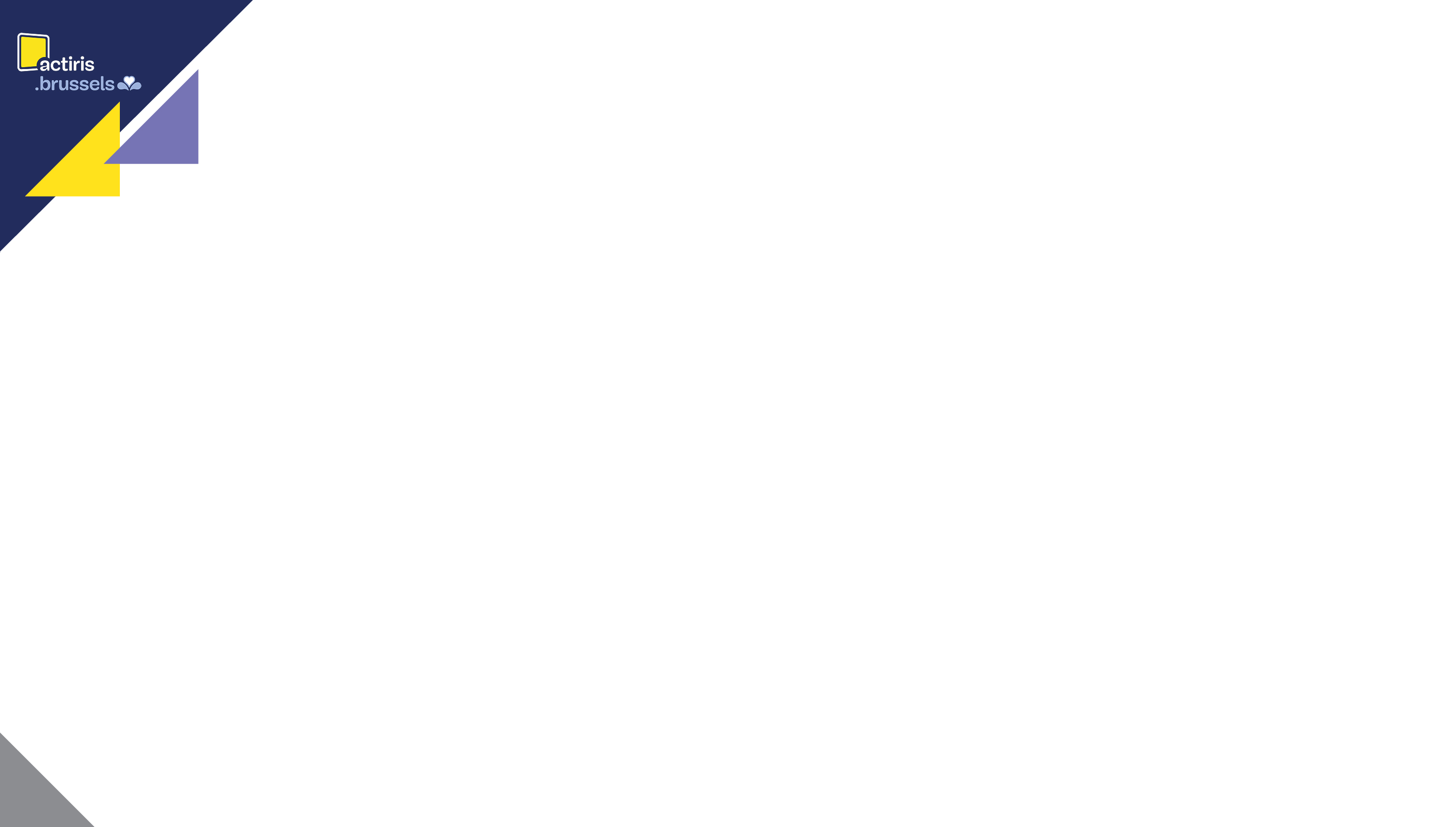 Présentation des résultats
5/15
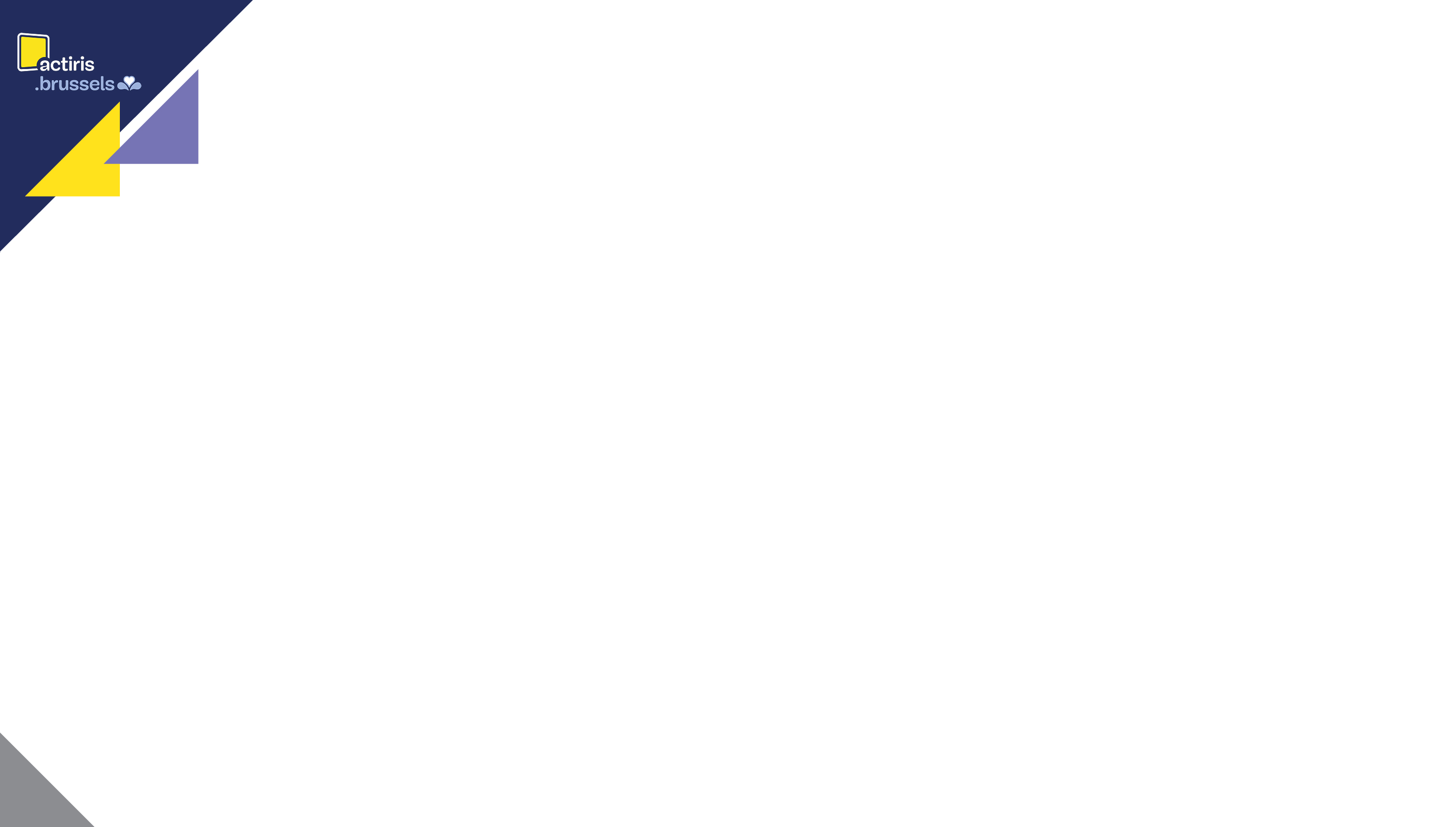 Quelles sources de données ?
6/15
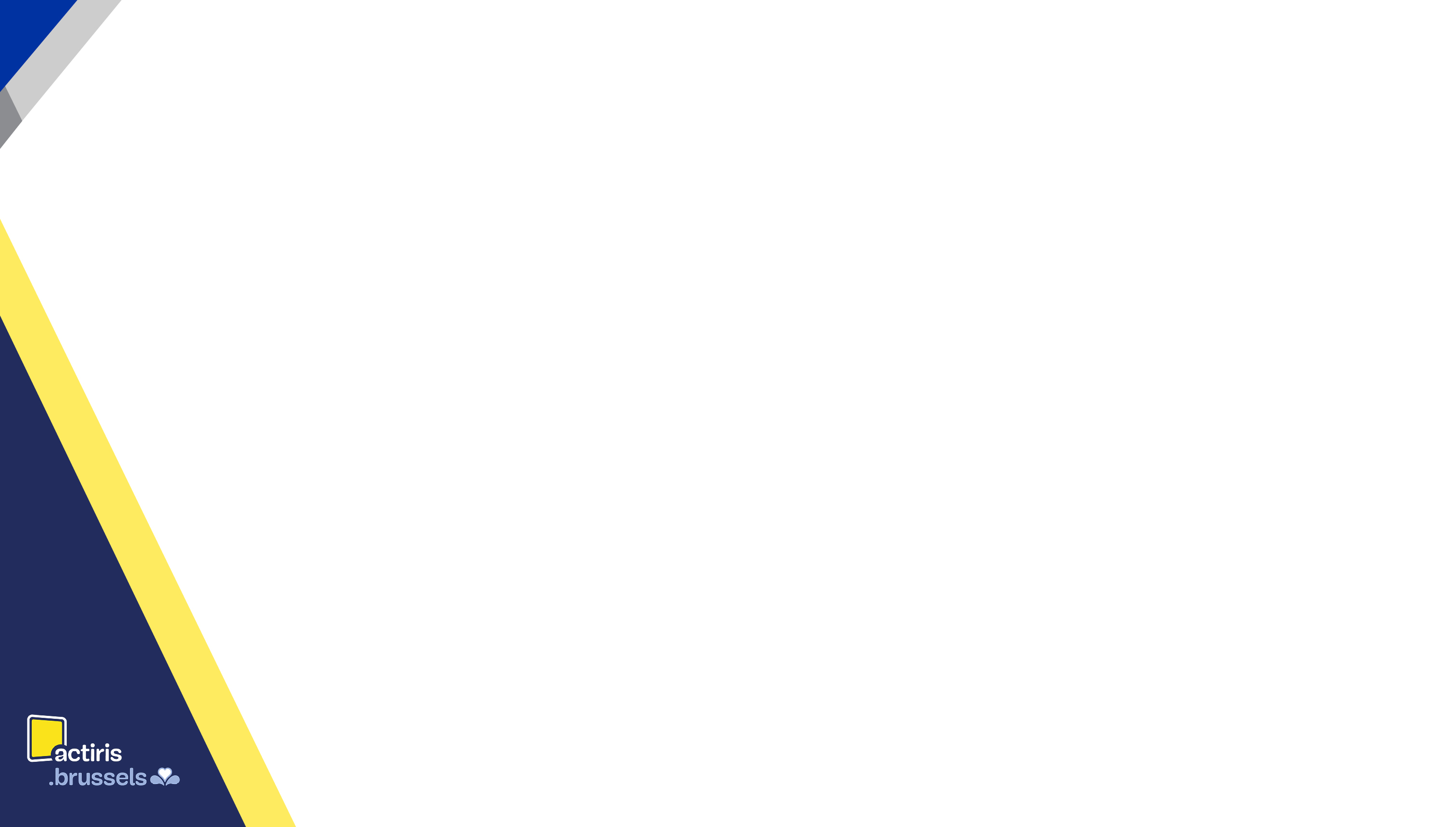 CONSTATS & ENSEIGNEMENTS
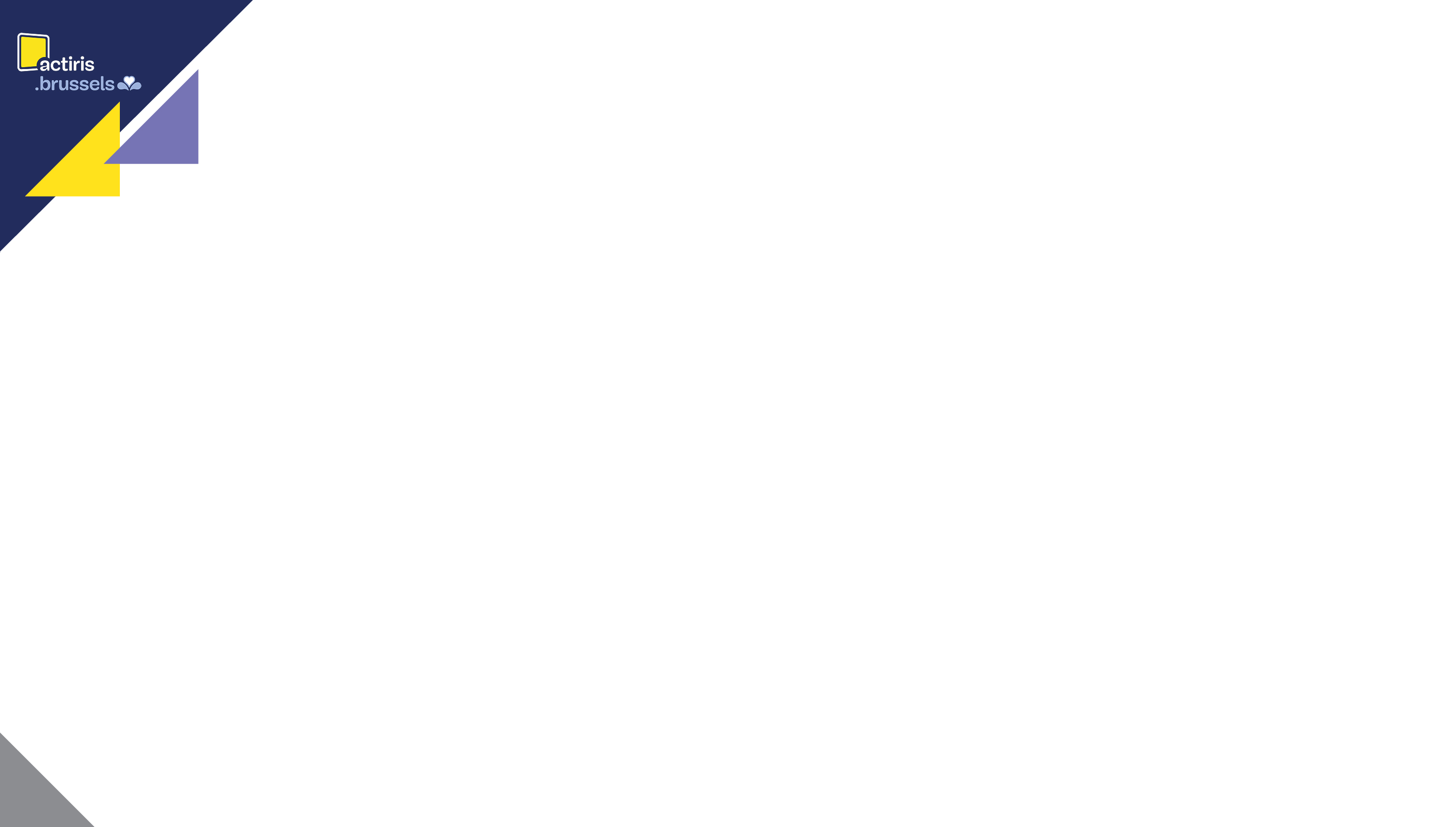 CONSTAT 1 : Les inégalités à l’emploi sur base de l’origine présentent une dimension massive et structurelle
8/15
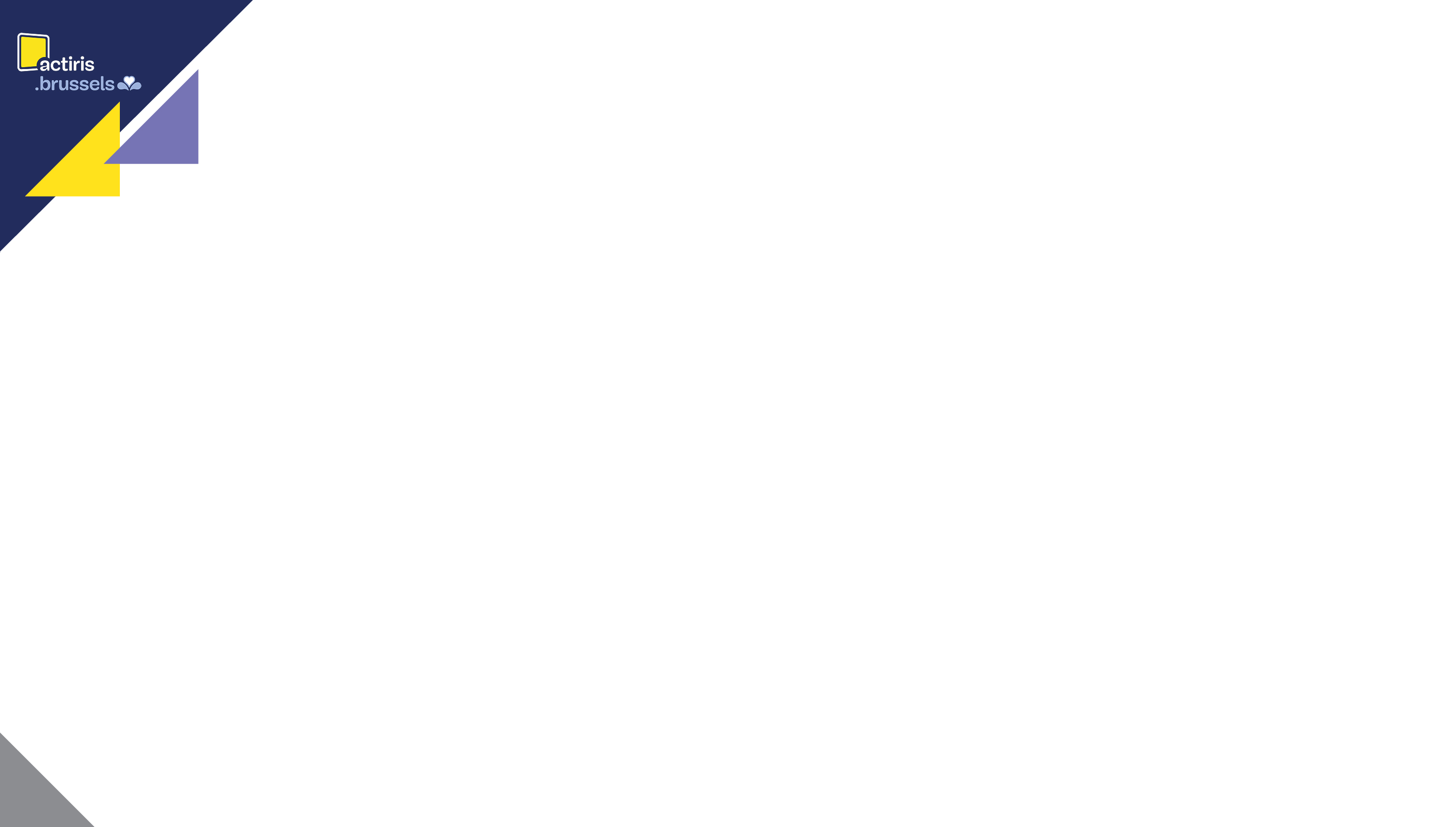 CONSTAT 2 : Les jeunes d’origine non-UE tirent globalement moins profit d’un diplôme de l’enseignement supérieur
9/15
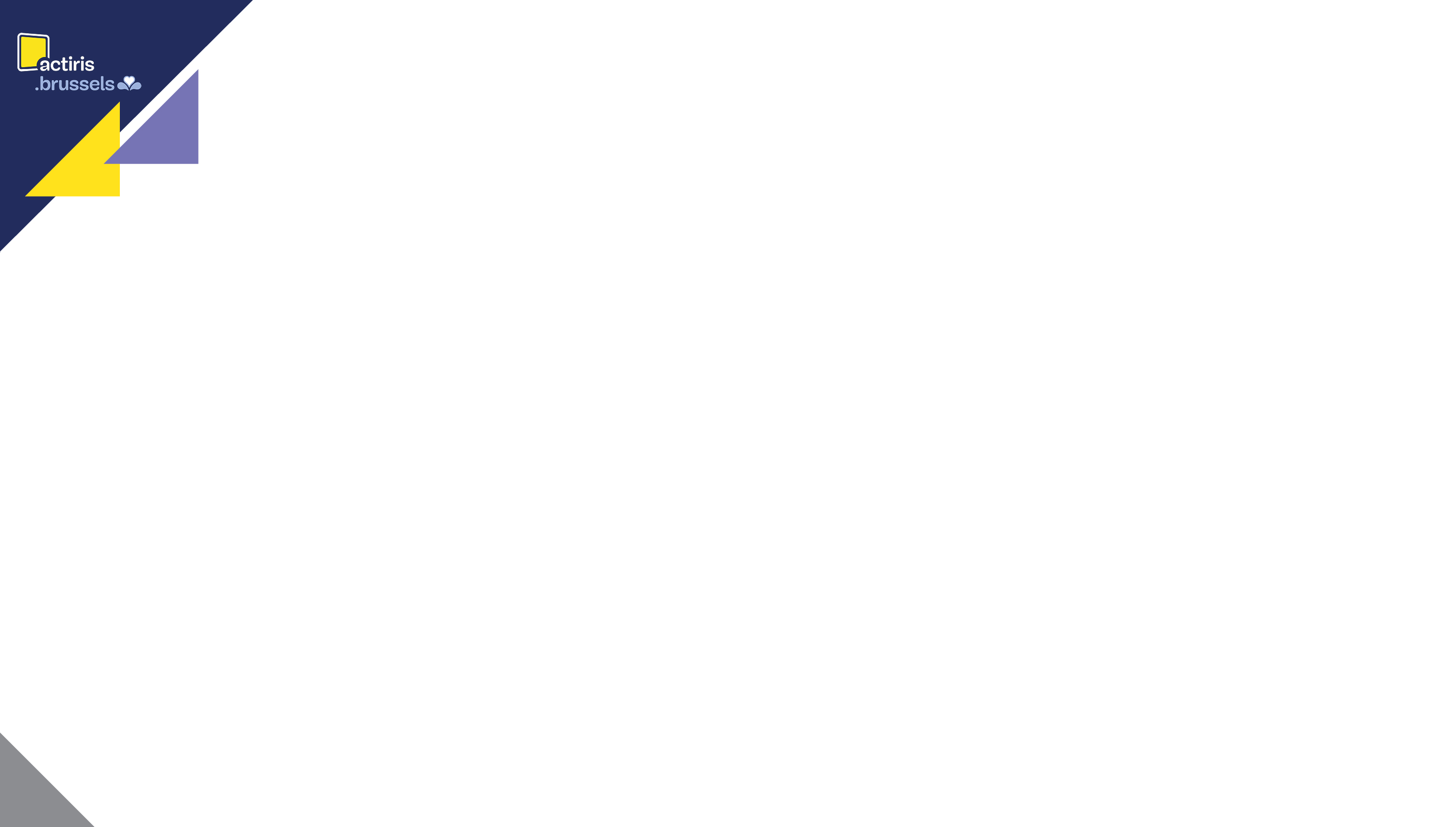 CONSTAT 3 : La non-reconnaissance des diplômes étrangers touche davantage les personnes d’origine subsaharienne
10/15
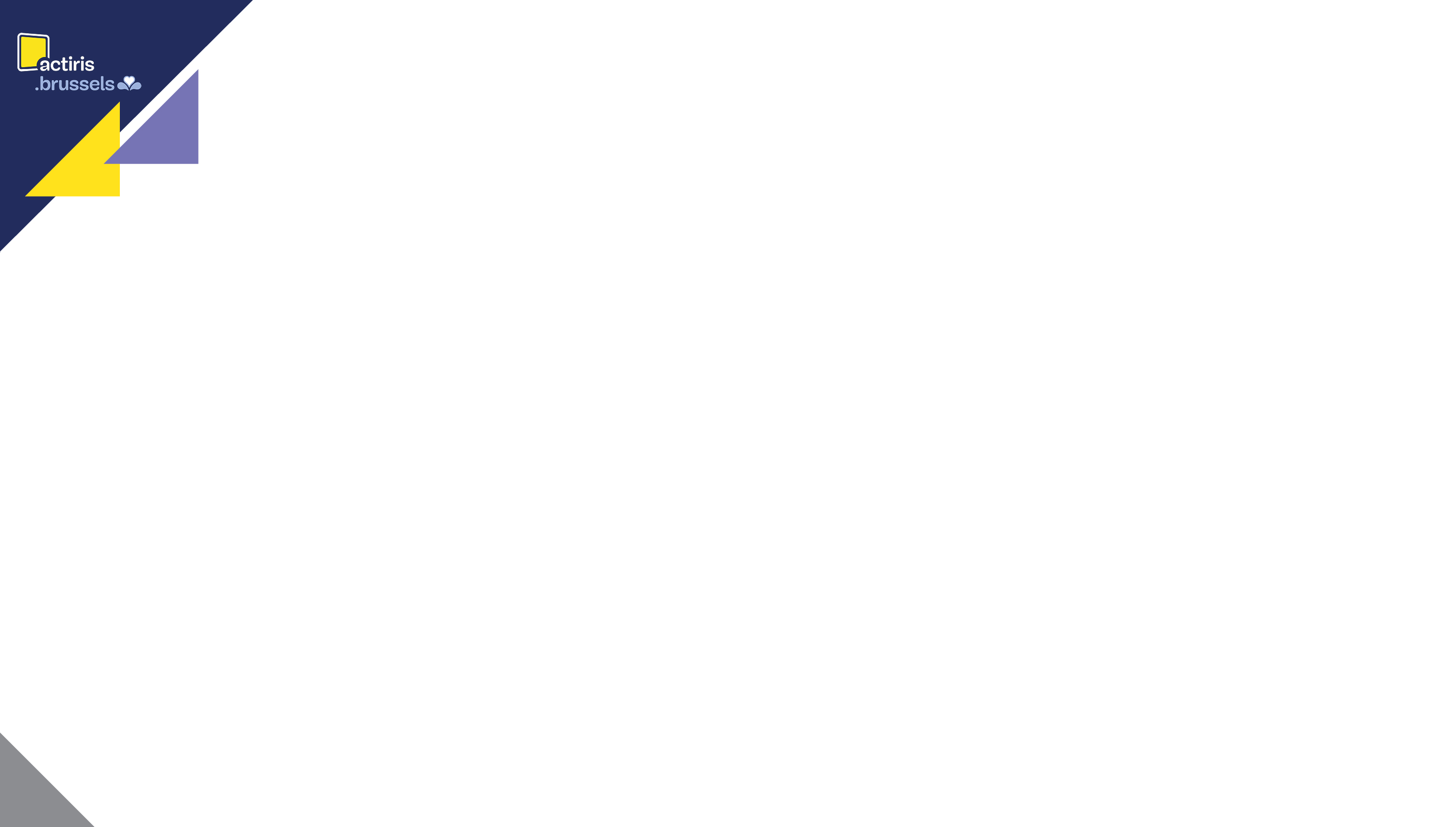 CONSTAT 4 : Les femmes d’origine non-UE subissent une 
triple vulnérabilité sur le marché de l’emploi
11/15
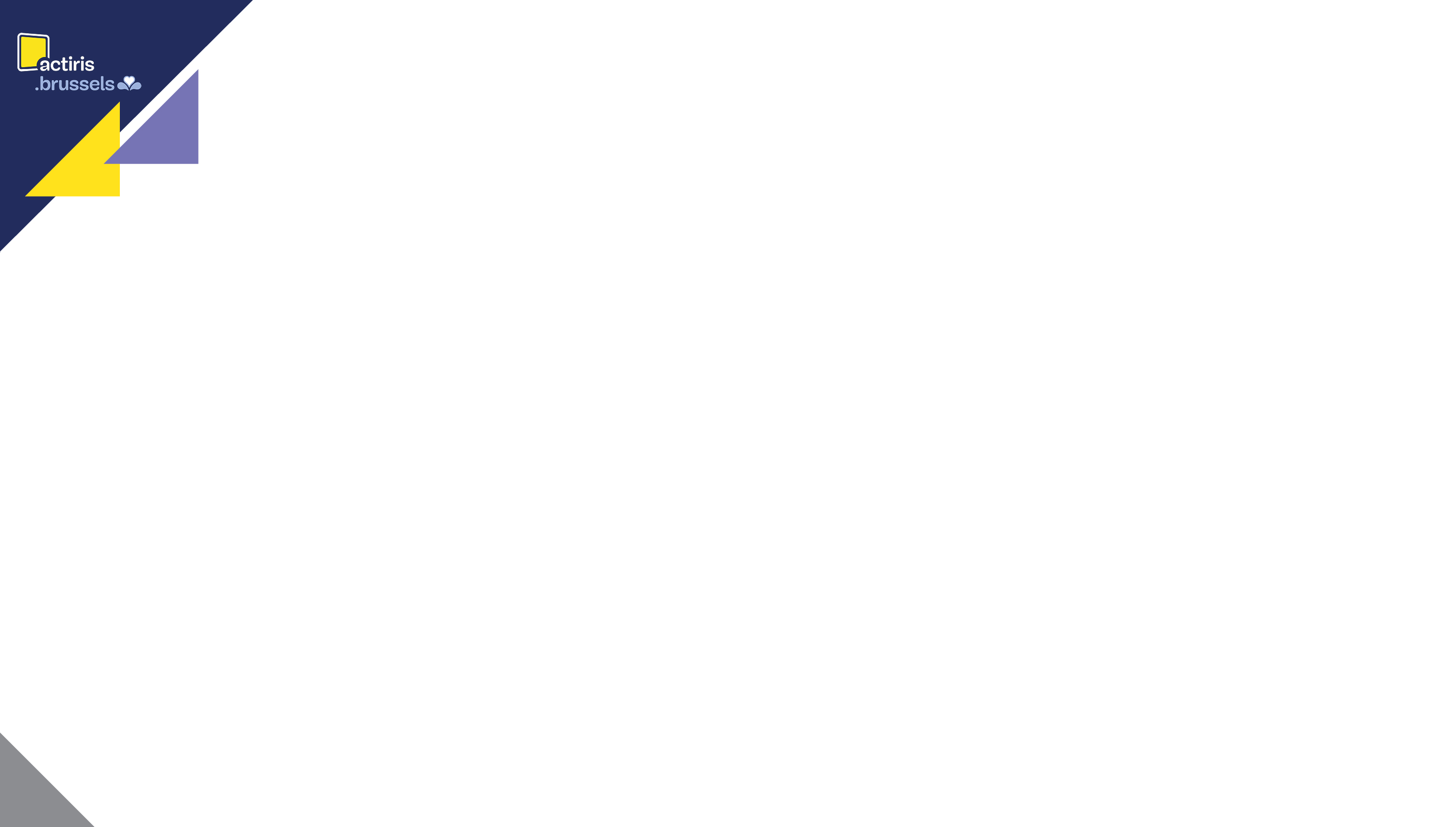 CONSTAT 5 : Les facteurs d’exclusion liés à l’origine et
 au quartier de résidence s’ imbriquent et se renforcent
12/15
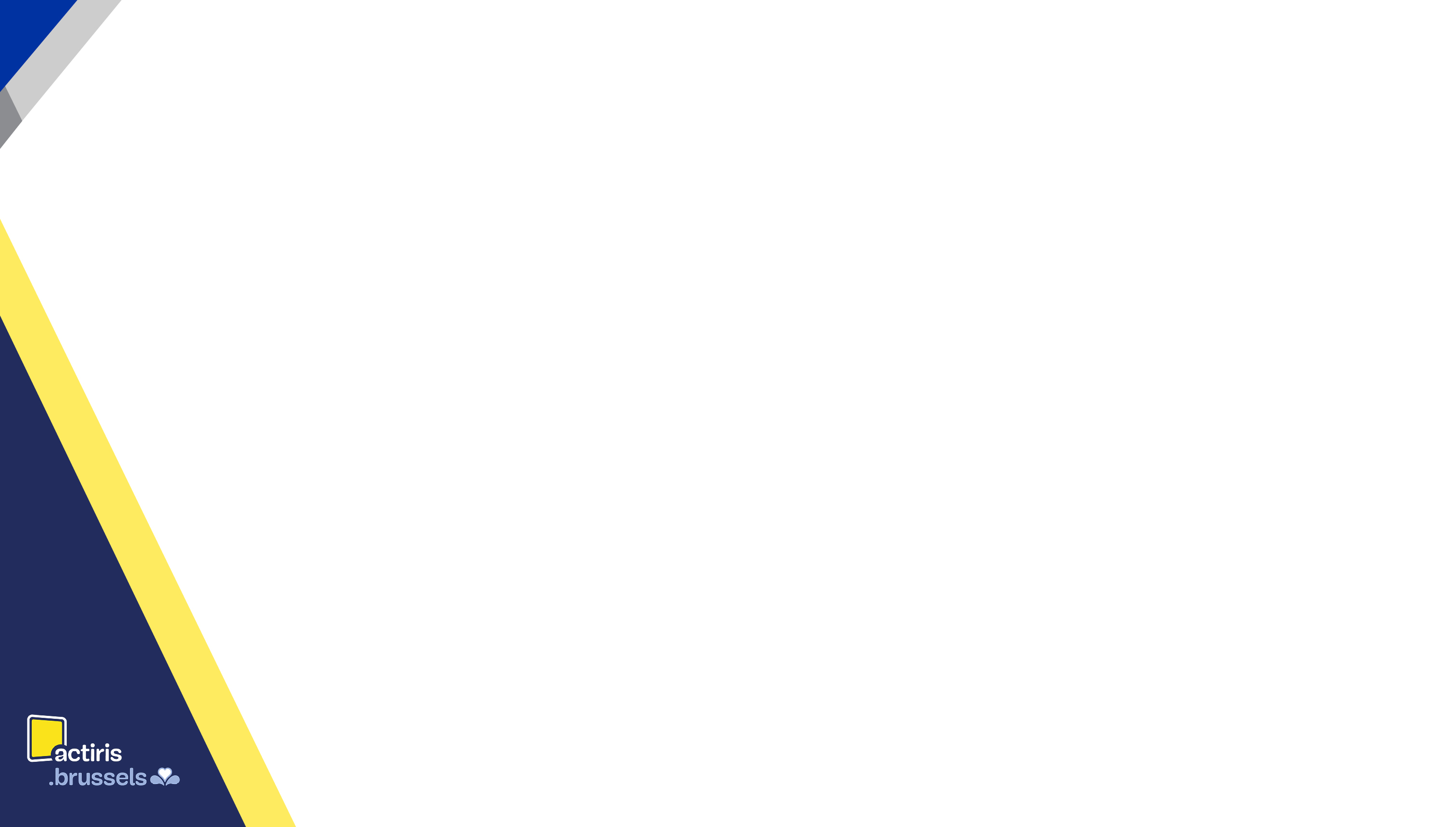 RECOMMANDATIONS
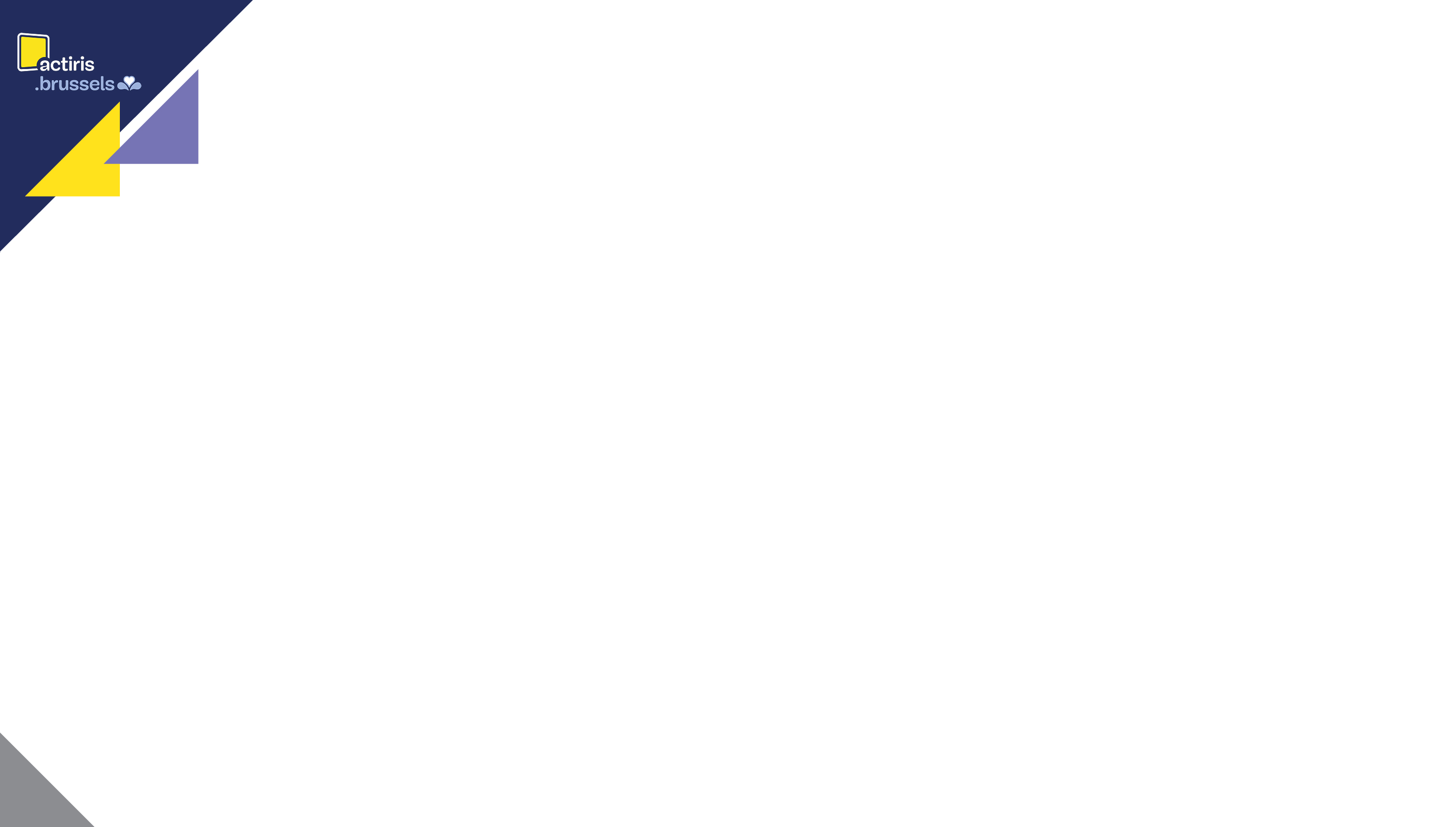 14/15
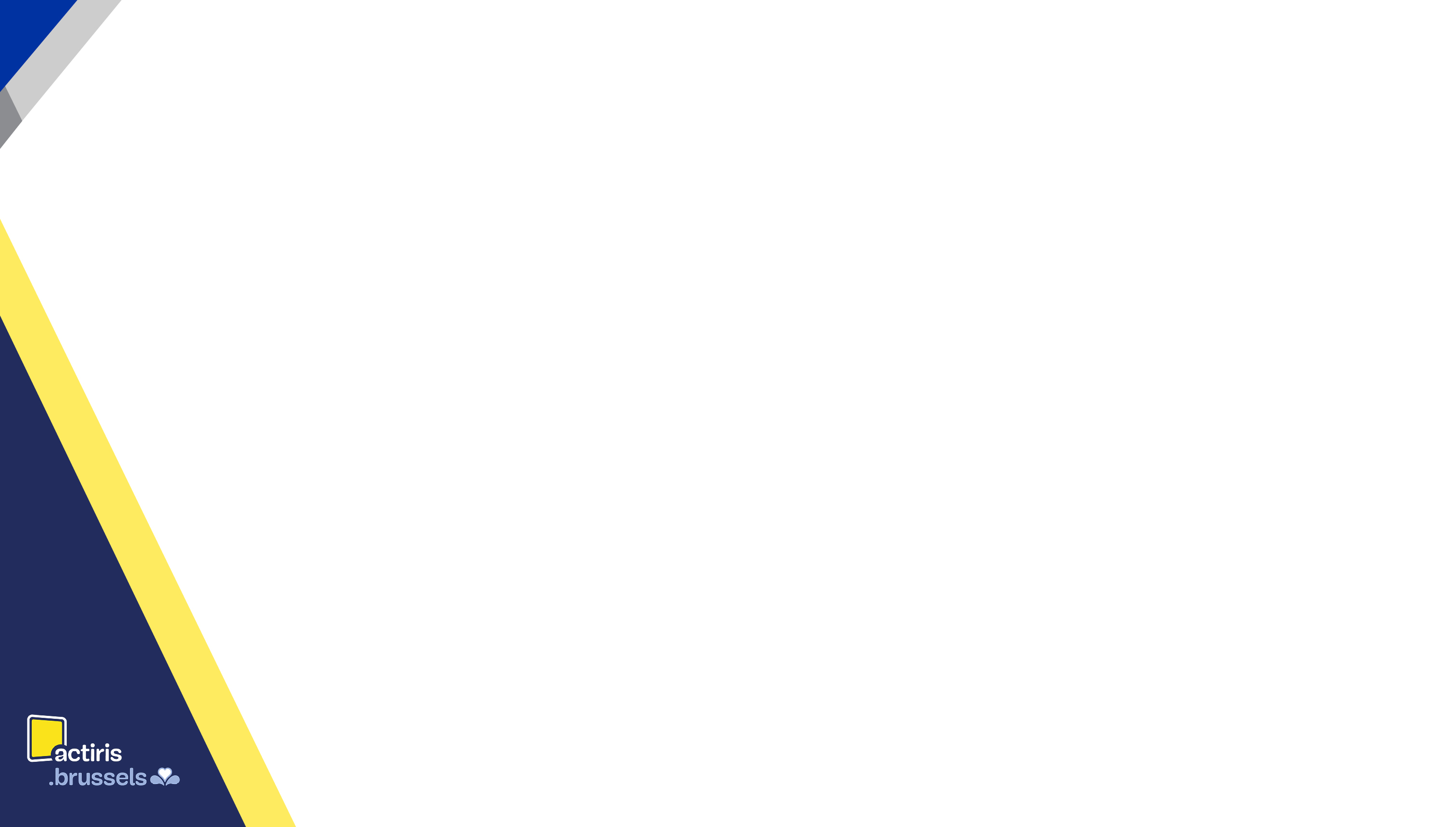 Merci !